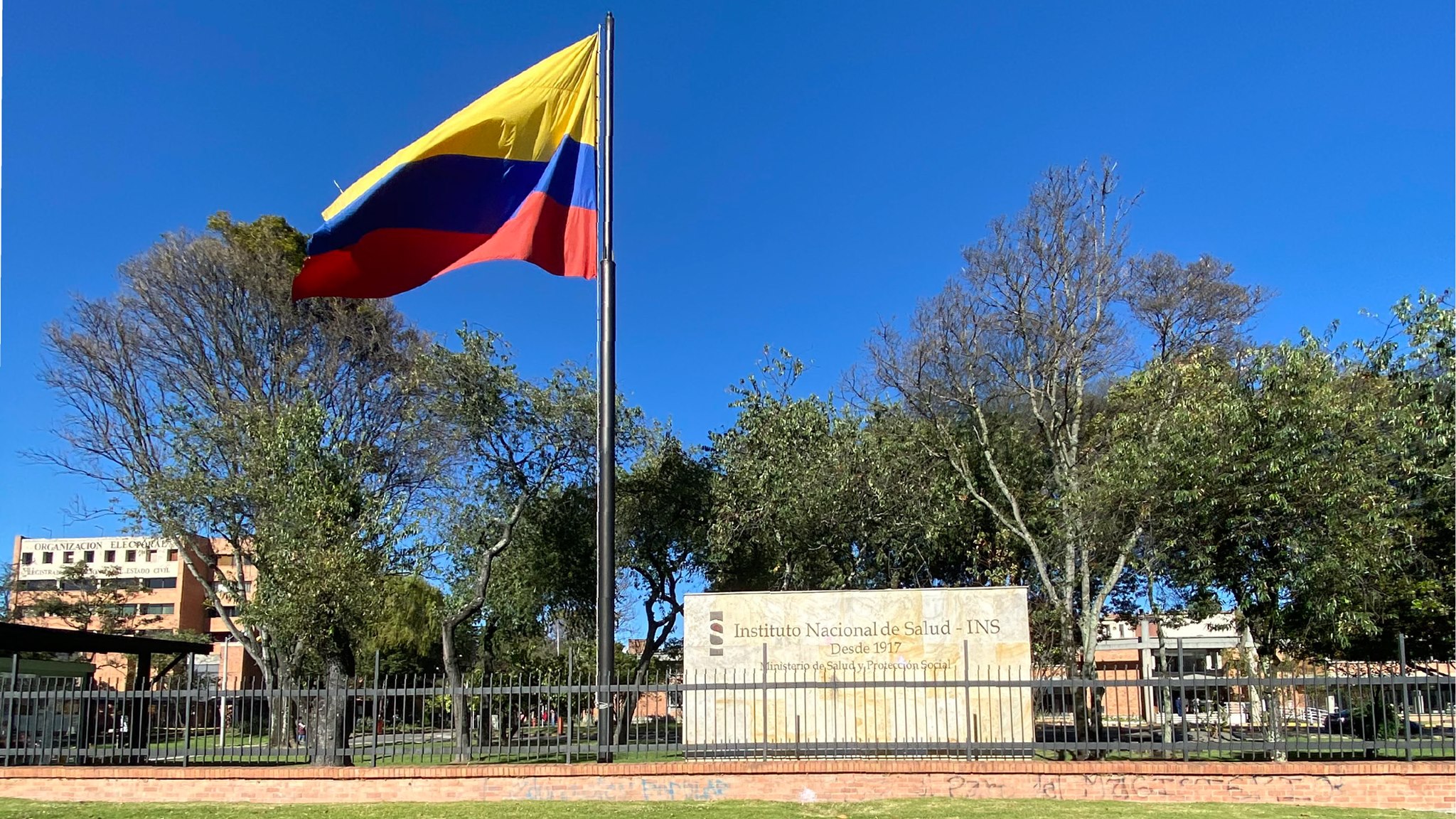 Presupuesto de Inversión 2024

Programas y Proyectos 
en Ejecución
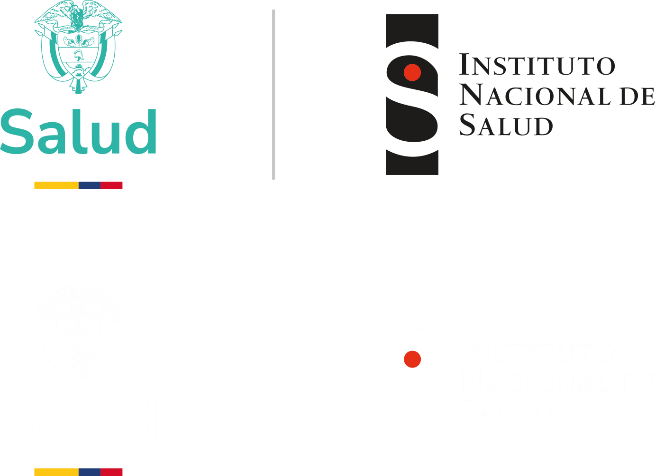 Presupuesto de Inversión – Vigencia 2024
En virtud del Decreto No. 2295 del 29 de diciembre de 2023, “Por el cual se liquida el Presupuesto General de la Nación para la vigencia fiscal de 2025, se detallan las apropiaciones y se clasifican y definen los gastos”, se asignó al Instituto Nacional de Salud (INS) un presupuesto para la vigencia 2024 por un valor total de $65.126.182.897, distribuido en los siguientes programas presupuestales:

Programa 1901 – Salud Pública y Prestación de Servicios: $49.711.273.576
Programa 1999 – Fortalecimiento y Apoyo a la Gestión Institucional del Sector Salud: $15.414.909.321

Posteriormente, mediante el Decreto No. 1522 del 18 de diciembre de 2024, “Por el cual se reducen unas apropiaciones en el Presupuesto General de la Nación de la vigencia fiscal de 2024 y se dictan otras disposiciones”, se efectuó una reducción presupuestal total de $566.000.000 al INS, discriminada así:

Programa 1901 – Salud Pública y Prestación de Servicios: $256.000.000
Programa 1999 – Fortalecimiento y Apoyo a la Gestión Institucional del Sector Salud: $310.000.000

Como resultado, la apropiación disponible final para el INS en la vigencia 2024 quedó en $64.560.182.897, distribuida de la siguiente manera:

Programa 1901 – Salud Pública y Prestación de Servicios: $49.455.273.576
Programa 1999 – Fortalecimiento y Apoyo a la Gestión Institucional del Sector Salud: $15.104.909.321
Asignación y Reducción Presupuestal INS
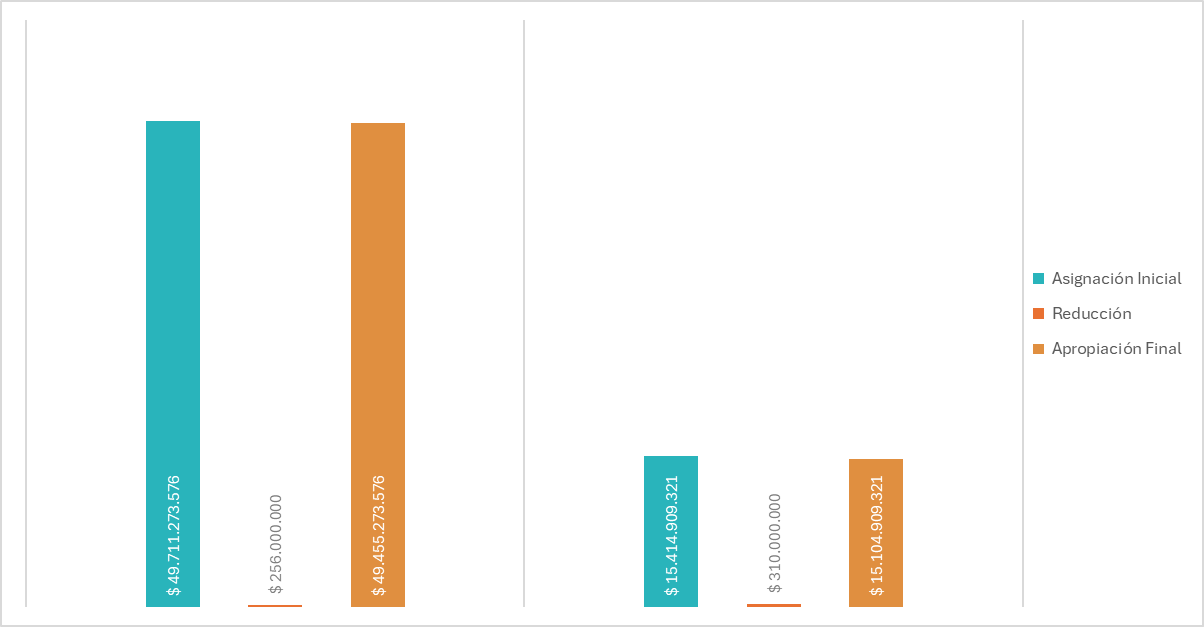 PRESUPUESTO DE INVERSIÓN
VIGENCIA 2024
Asignación Presupuestal por Proyectos Registrados en el Banco de Proyectos de Inversión Nacional (BPIN) – Con corte a 31 de Diciembre de 2024
PRESUPUESTO DE INVERSIÓN
VIGENCIA 2024
Desempeño Ejecución Presupuestal
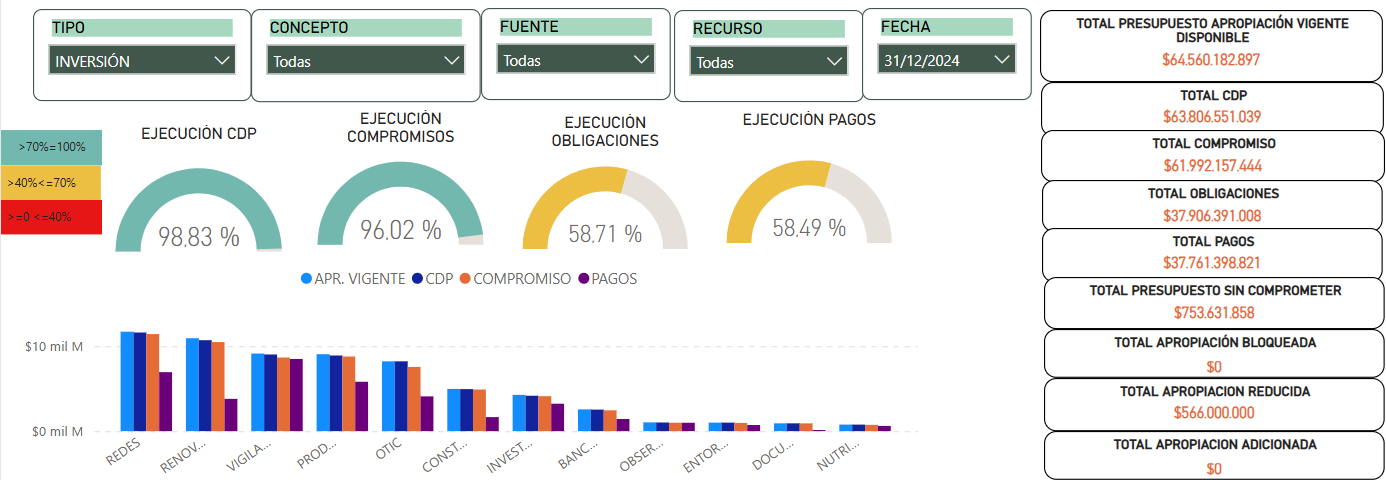 PRESUPUESTO DE INVERSIÓN
VIGENCIA 2024
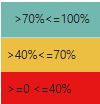 Ejecución de Compromisos Presupuestales – Proyectos de Inversión 
con corte a 31 de Diciembre de 2024
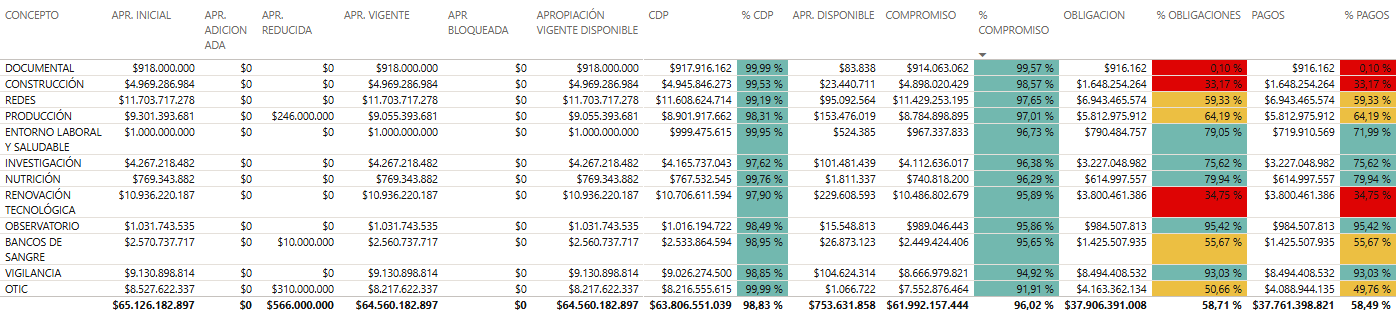 PRESUPUESTO DE INVERSIÓN
VIGENCIA 2024
¡Gracias!